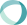 holagraph
How can we increase women participation using market networks
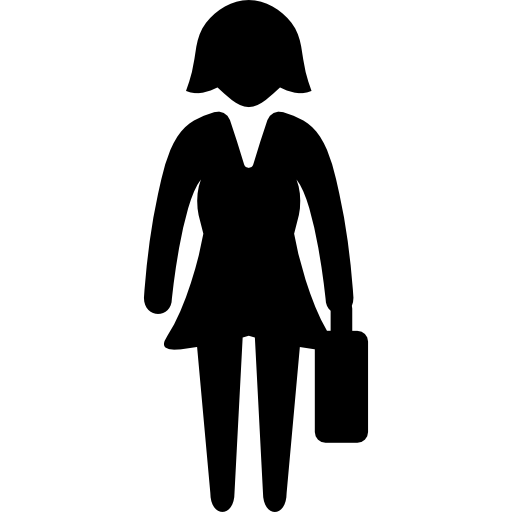 Changing Domestic Responsibilities
Increase In Household Income
Structural Factors
-As older girls enter and remain in school, task of chores and care giving performed by them now has to be performed by young Adult women
-Greater nuclearization and gender chore gap also contribute
-Patriarchal hierarchy, sexual harassment and lack of infrastructure at workplace
-Economic growth driven by service sector required high skill which majority of women did not possess
--lessening of financial necessity
-women staying at home are often considered to reflect a rise in a family’s social status
A Decline in Female Labour Force Participation has been observed in 
post-reform India
Main reasons for decline in women participation
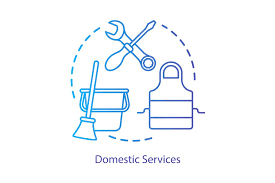 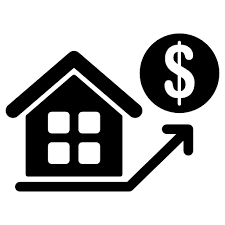 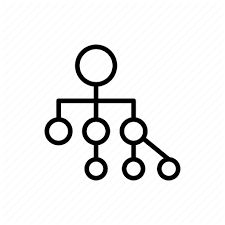 How can holagraph help leveraging market networks ?
FLEXIBILITY
Availability of part-time , flexible and work from home options
Connecting women with jobs in their own district
SKILLSET ENHANCEMENT
Facilitate online learning from home
Enable training loans about USD 100-3000
ENTERPRENEURSHIP
Aids access to  loans through alternate credit scoring 
Helps connecting with right talent and business partners to kickstart and grow business
We have an opportunity to increase India’s GDP by 
27% 
if women participation in the workforce increases to the same extent as men
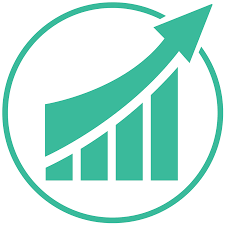 Sign up to be a part of the holagraph community today.
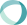 holagraph
How can holagraph help leveraging market networks ?
(Variation)
SKILLSET ENHANCEMENT
FLEXIBILITY
Entrepreneurship
01
Availability of part-time , flexible and work from home options
Connecting women with jobs in their own district
03
Aids access to  loans through alternate credit scoring 
Helps connecting with right talent and business partners to kickstart and grow business
02
Facilitate online learning from home
Enable training loans about USD 100-3000
ENTERPRENEURSHIP
Challenges
Education/
Knowledge Access
Social Mobility
Credit Access
Market Network Solutions
Online training programs and topic wise learning options
Connecting with talent and business partners online
Alternate Credit Scoring helps in loan attainment